Title : Hydrology and Biodiversity of Agumbe
Bhuvan.V  standard:9th
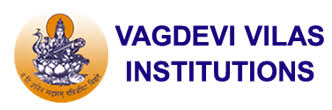 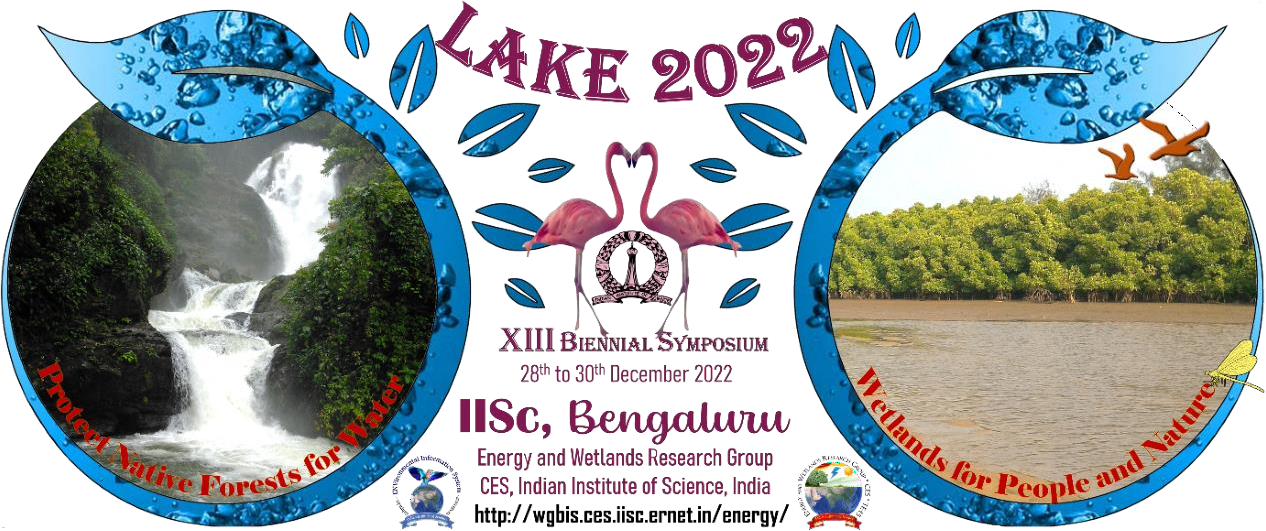 12/1/2022
LAKE 2022: Conservation of wetlands: ecosystem-based adaptation of climate change, December 28-30, 2022
1
Introduction
Agumbe is a village situated in the Thirthahalli taluka of Shivamoga district, Karnataka. 
Agumbe is a high-altitude village in the southwest Indian state of Karnataka.
 Surrounded by the Western Ghats mountains and lush rainforest. 

The village covers an area of 3 square kilometers.
LAKE 2022: Conservation of wetlands: ecosystem-based
adaptation of climate change, December 28-30, 2022
12/1/2022
2
Climate
Agumbe lies in a rain forest region with tropical climate, warm and humid.
Maximum temperature here is varied between 24.4 degree Celsius and 31.5 degree Celsius 
Minimum temperature varies between 16.2 degree Celsius and 21.4 degree Celsius 
April is the hottest month and the December is the coolest.
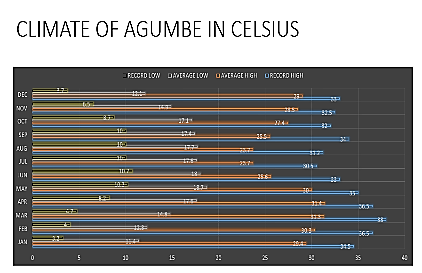 LAKE 2022: Conservation of wetlands: ecosystem-based
adaptation of climate change, December 28-30, 2022
12/1/2022
3
Hydrology
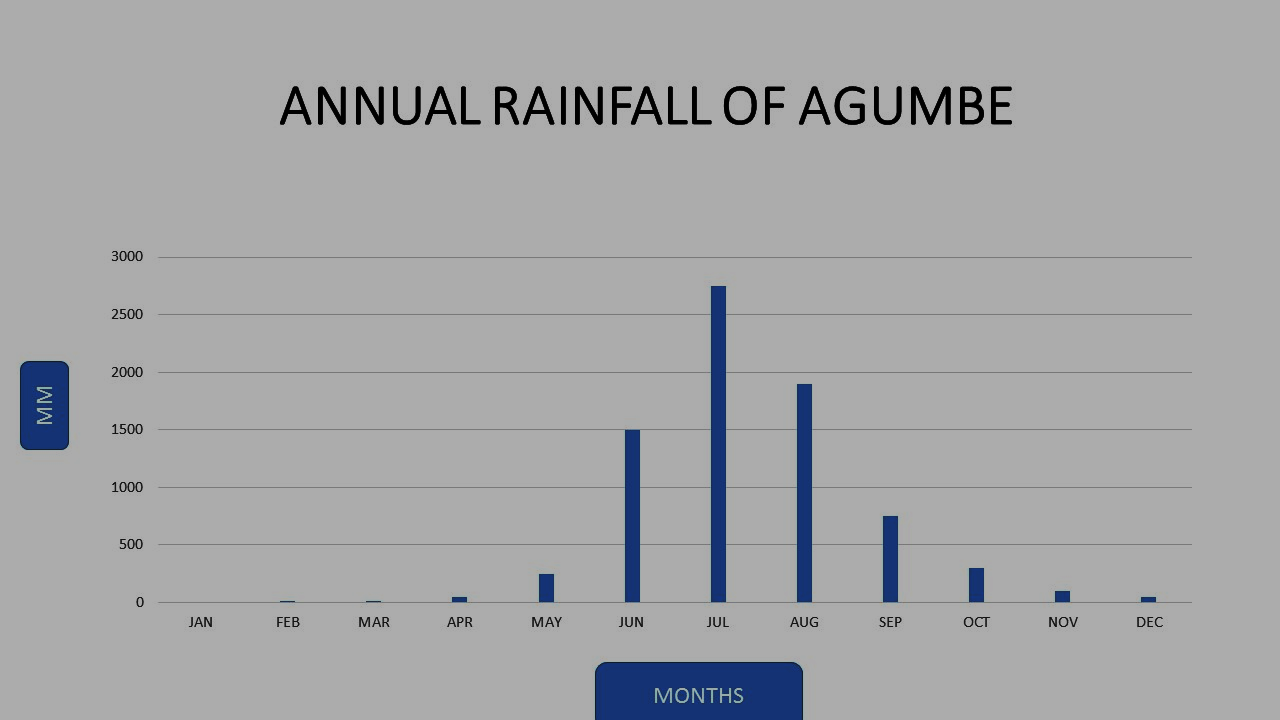 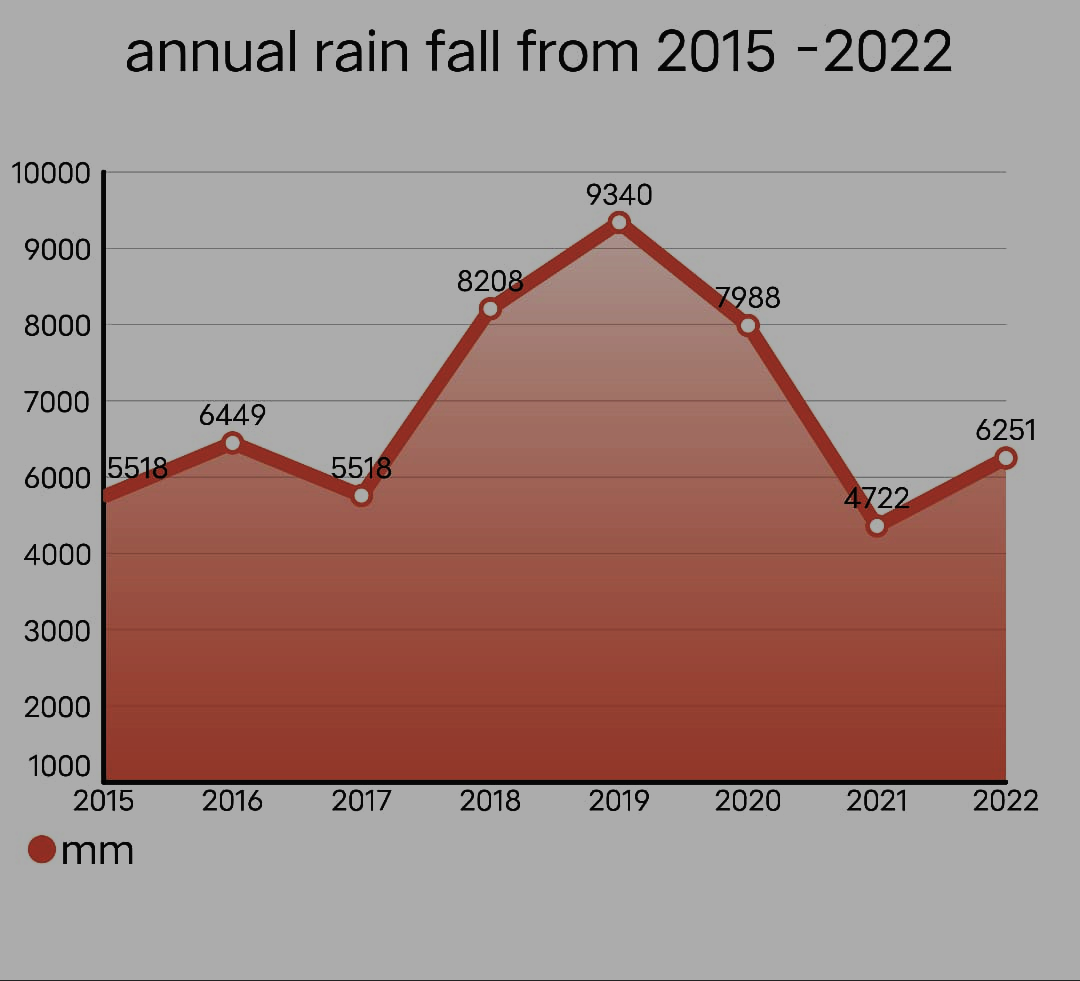 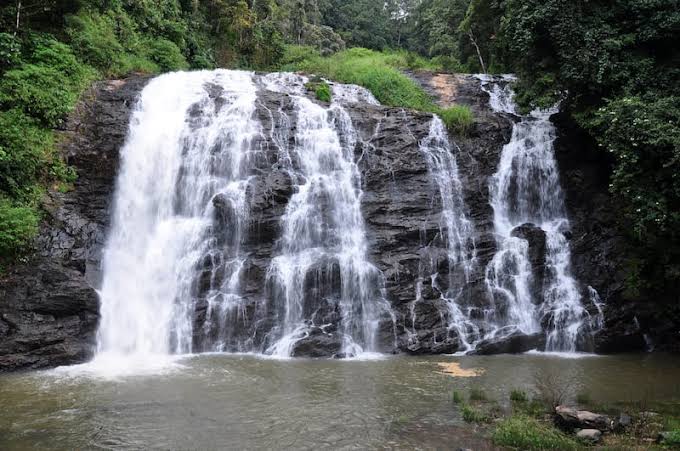 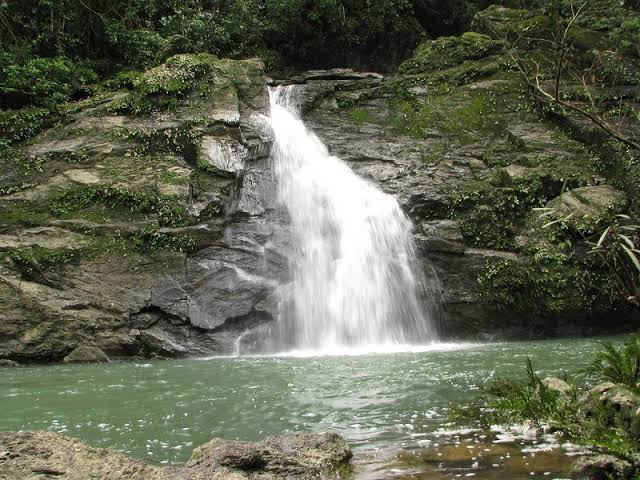 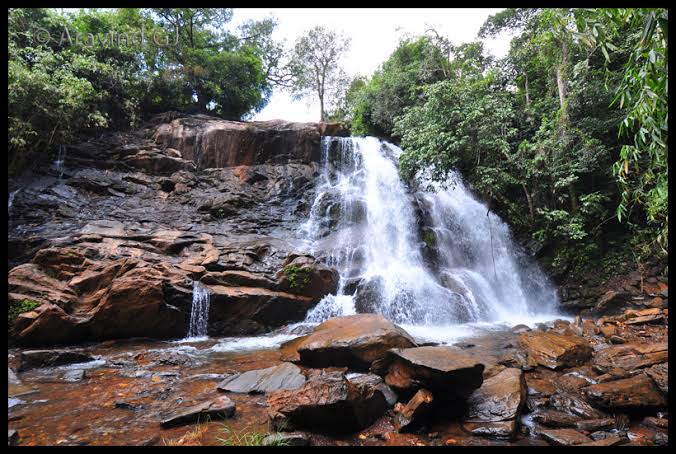 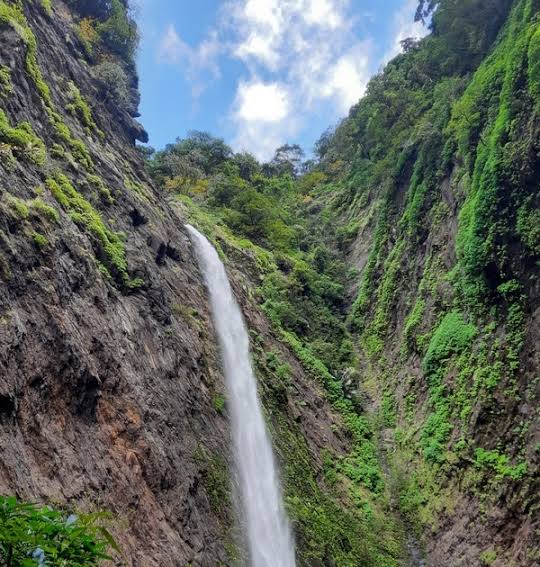 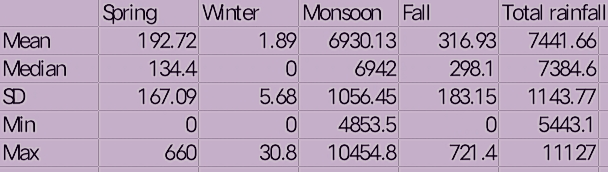 LAKE 2022: Conservation of wetlands: ecosystem-based
adaptation of climate change, December 28-30, 2022
12/1/2022
4
Flora
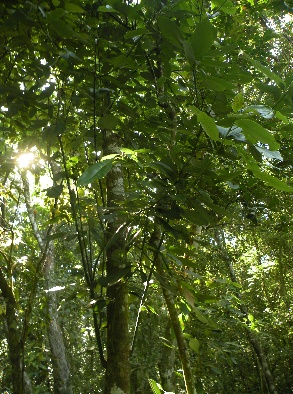 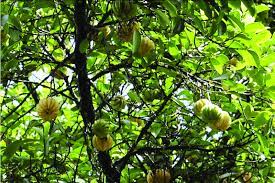 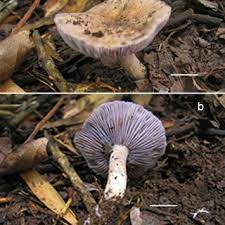 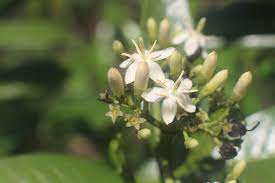 Dipterocarpus indicus
Dysoxylum malabaricum
Garcinia indica
Garcinia gummi gutta 
Vateria indicus
Andenia hondala
Celastrus panicultus
Tarenna agumbensis
Myristica dactyloides 
Aristolochia agumbensis 
Persea macrantha
Hygroaster agumbensis
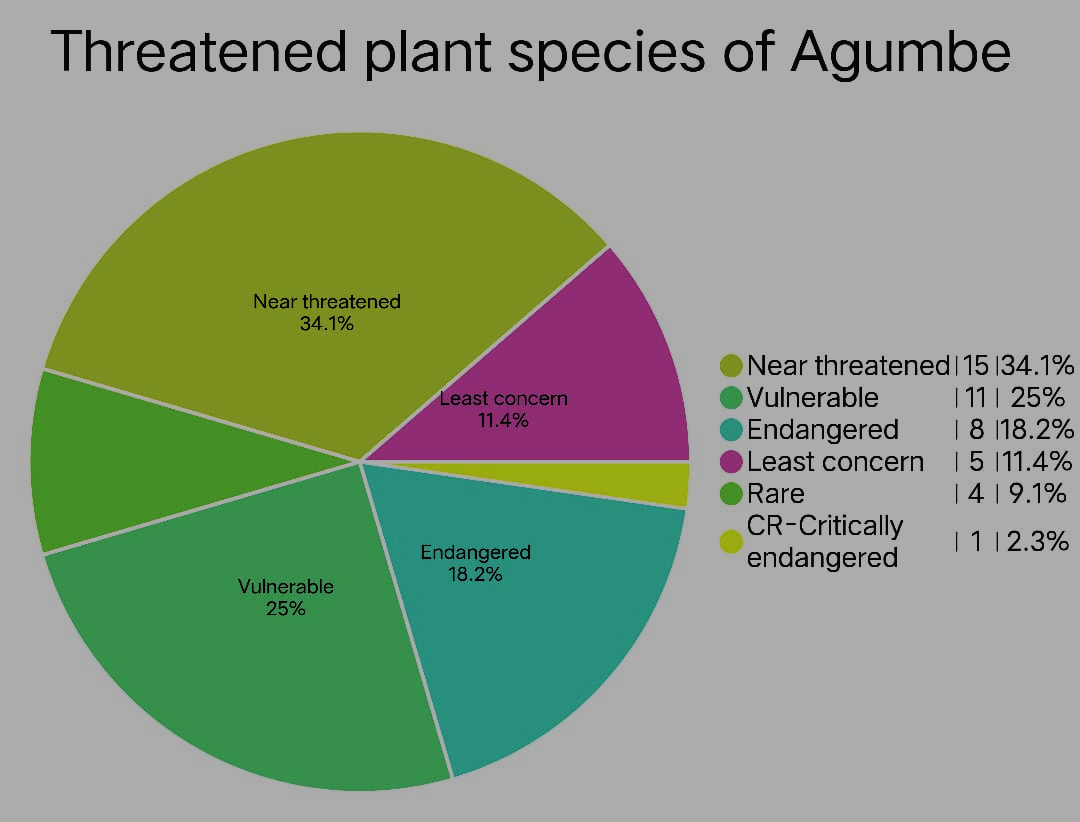 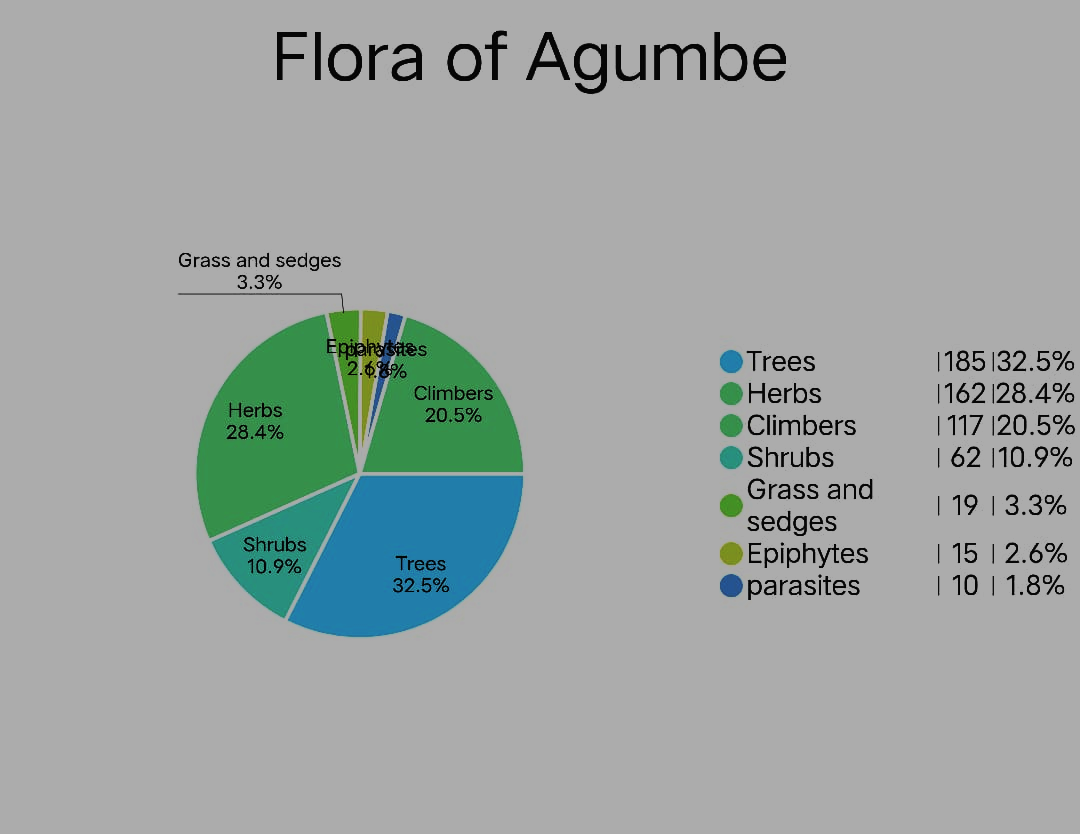 LAKE 2022: Conservation of wetlands: ecosystem-based
adaptation of climate change, December 28-30, 2022
12/1/2022
5
Fauna
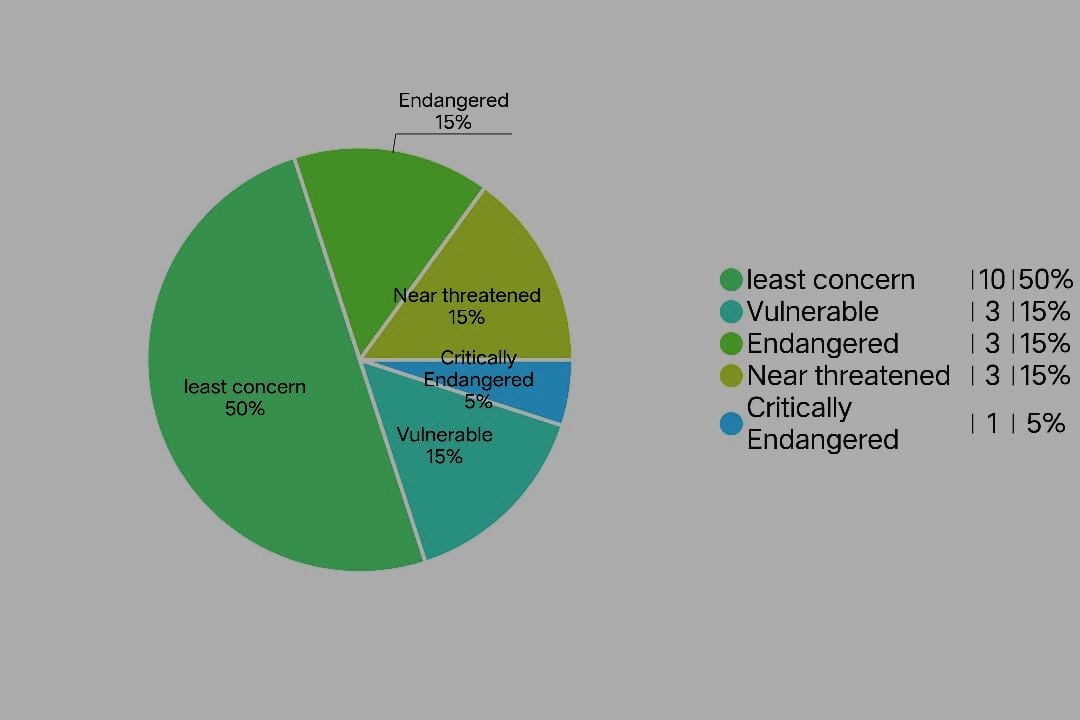 Lion tailed macaque
Barking deer 
Cane turtle 
Flying lizard 
The Indian bison 
King cobra 
Atlas moth 
Selenops
Drosophila agumbensis
Gemnoconchus agumbensis
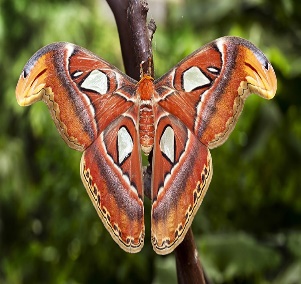 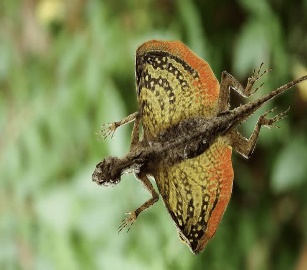 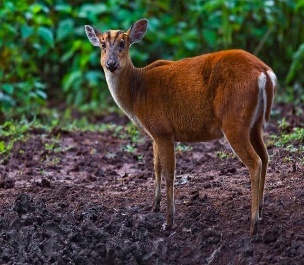 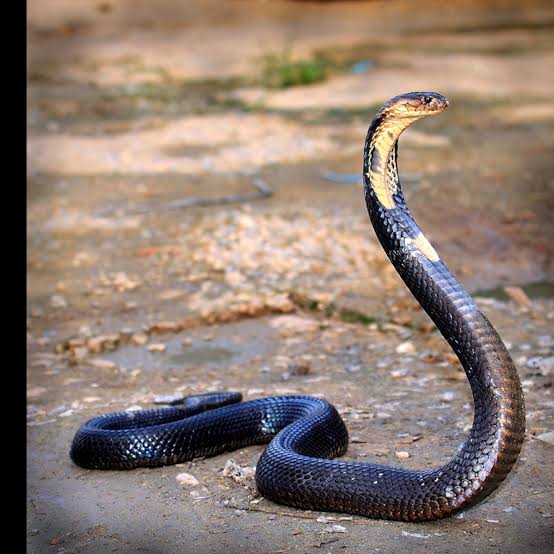 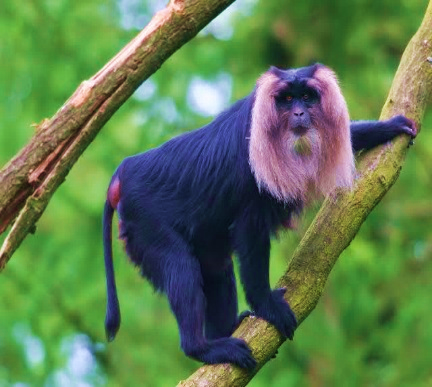 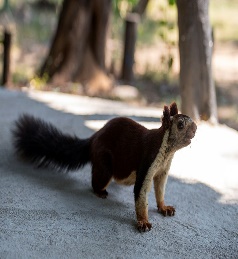 LAKE 2022: Conservation of wetlands: ecosystem-based
adaptation of climate change, December 28-30, 2022
12/1/2022
6
Water crises
Agumbe is known as cherrapunji of south .
Agumbe has gone dry due to deforestation excessive sand mining and prevailing drought conditions.
The delay of April showers has led to the perennial going dry.
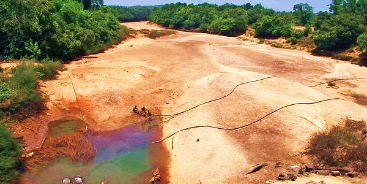 Solutions 
Rain water harvesting 
Adaptation of water absorbing plants 
Reduce of deforestation
LAKE 2022: Conservation of wetlands: ecosystem-based
adaptation of climate change, December 28-30, 2022
12/1/2022
7
References
https://en.wikivoyage.org › wiki › Agumbe
 https://tourism.webindia123.com › tourism › Agumbe
https://www.weathercrave.com/weather
https://www.thebetterindia.com/6003/tbi-wildlife-in-search-of-the-king-at-agumbe/
 India.comhttps://www.india.com › Travel › Destinations
LAKE 2022: Conservation of wetlands: ecosystem-based
adaptation of climate change, December 28-30, 2022
12/1/2022
8
Acknowledgment
I thank Vagdevi Vilas Institutions for giving an opportunity to be a part of IISC (Biennial Lake Symposium)
LAKE 2022: Conservation of wetlands: ecosystem-based
adaptation of climate change, December 28-30, 2022
12/1/2022
9
Thank You